PVDIS baffle
Zhiwen Zhao
2013/10/15
Intro
Previously,  I couldn’t obtain an ideal baffle with the code (makebaf5.C)
For the writeup, we used “BaBar more1 block” which is based on Eugene’s BaBar baffle with 5 additional plates and 1 more degree in phi and photon blocks before EC
Now I take a look at baffle design again and try to develop a method
2
How it’s done, Step 1
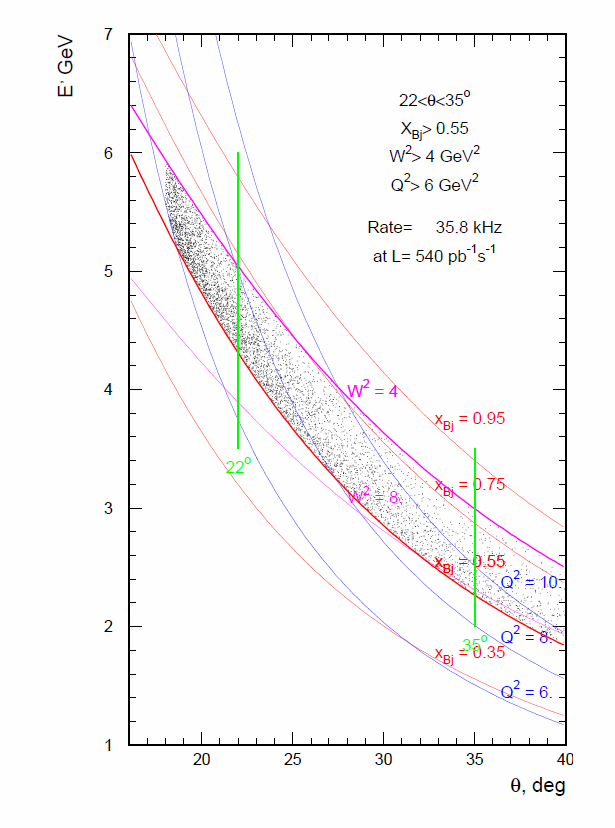 Use CLEO v8 field map
eDIS (W>2) of 40cm long LD2 target, from code eicRate
11 baffle plates from Z=40cm – 180cm, 30 slits in 1 plate, 20 blocks in 1 slit
1st baffle min radius at 5cm (>5.2o, to avoid Moller e-)
Study phi change from these eDIS events at  every baffle plate front face. Allow 96%(from 2% to 98% of phi change) of rate weighted events with 0.35<x<0.8 and p>1.5GeV to pass through. This define the opening for a very narrow phi slice of eDIS events from the target
Enlarge this opening by 3.5o where positive leaks start to appear, expect 30%=3.5/12 acceptance for eDIS events with 0.35<x<0.8 and p>1.5GeV. I name this “baffle 0.35x3.5deg”
3
Rate VS Phi turning
20 blocks at 1st baffle
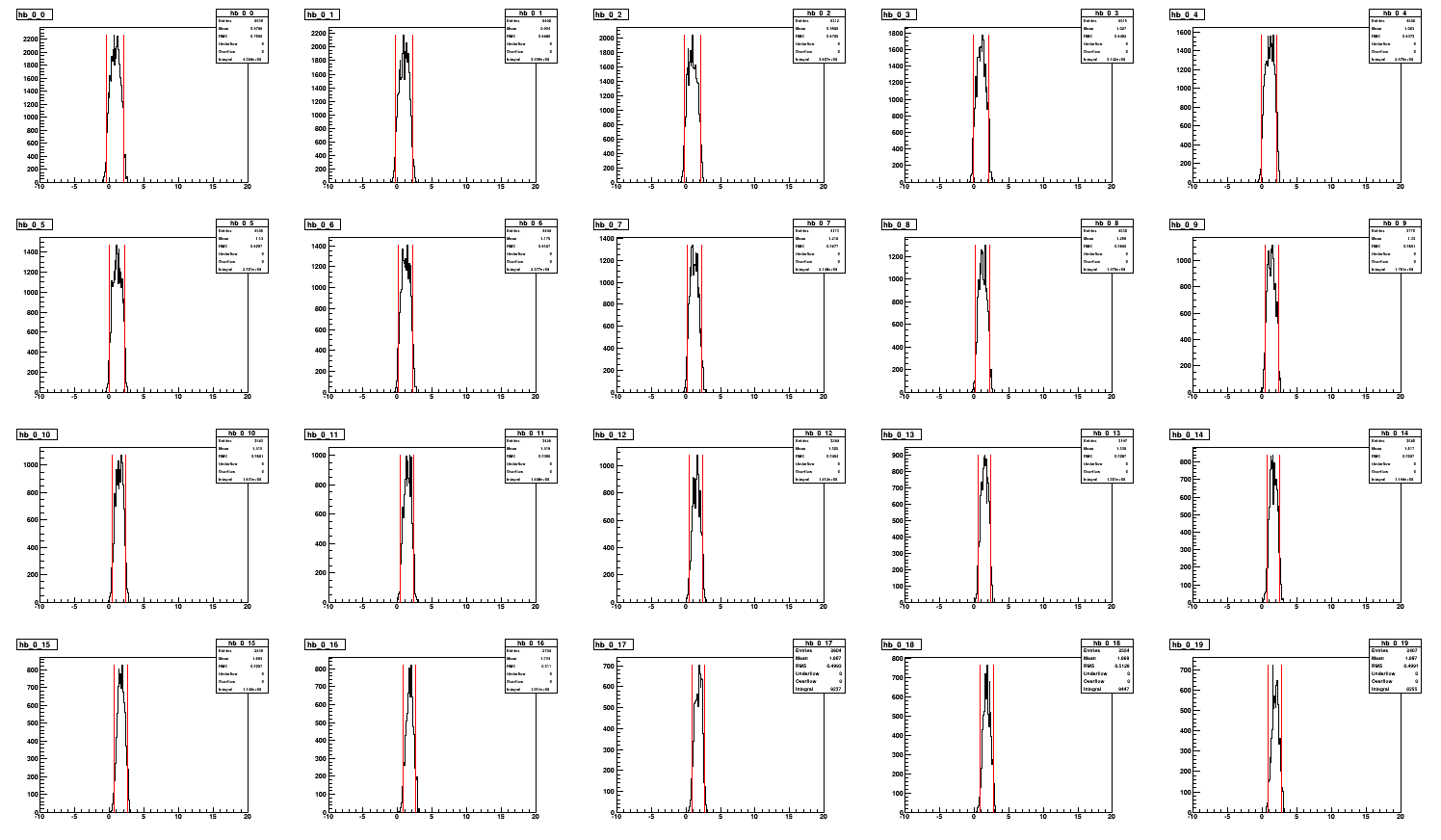 4
Rate VS Phi turning
20 blocks at 11th baffle
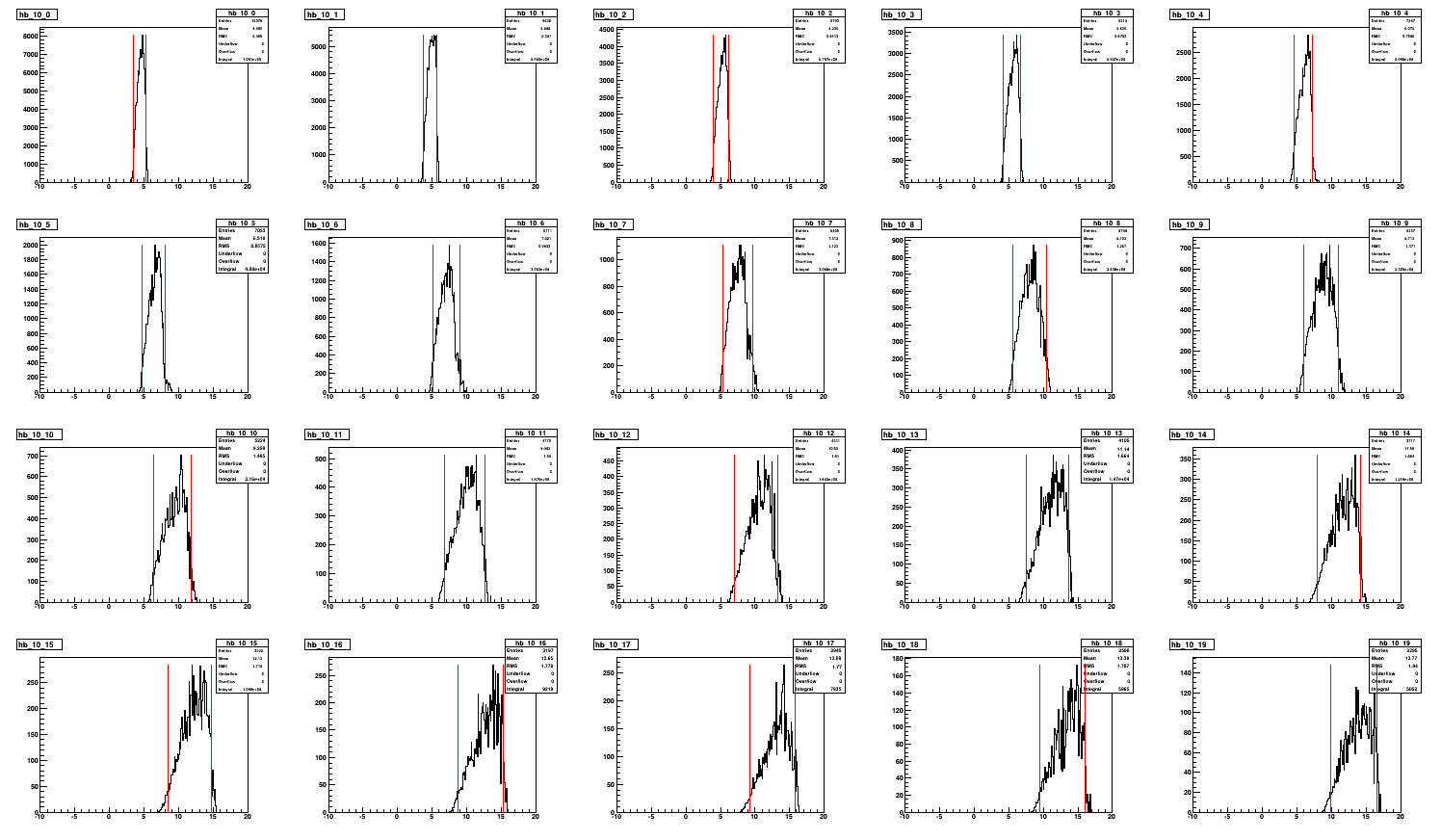 5
“Baffle 0.35x3.5deg”
It looks similar to “BaBar more1”
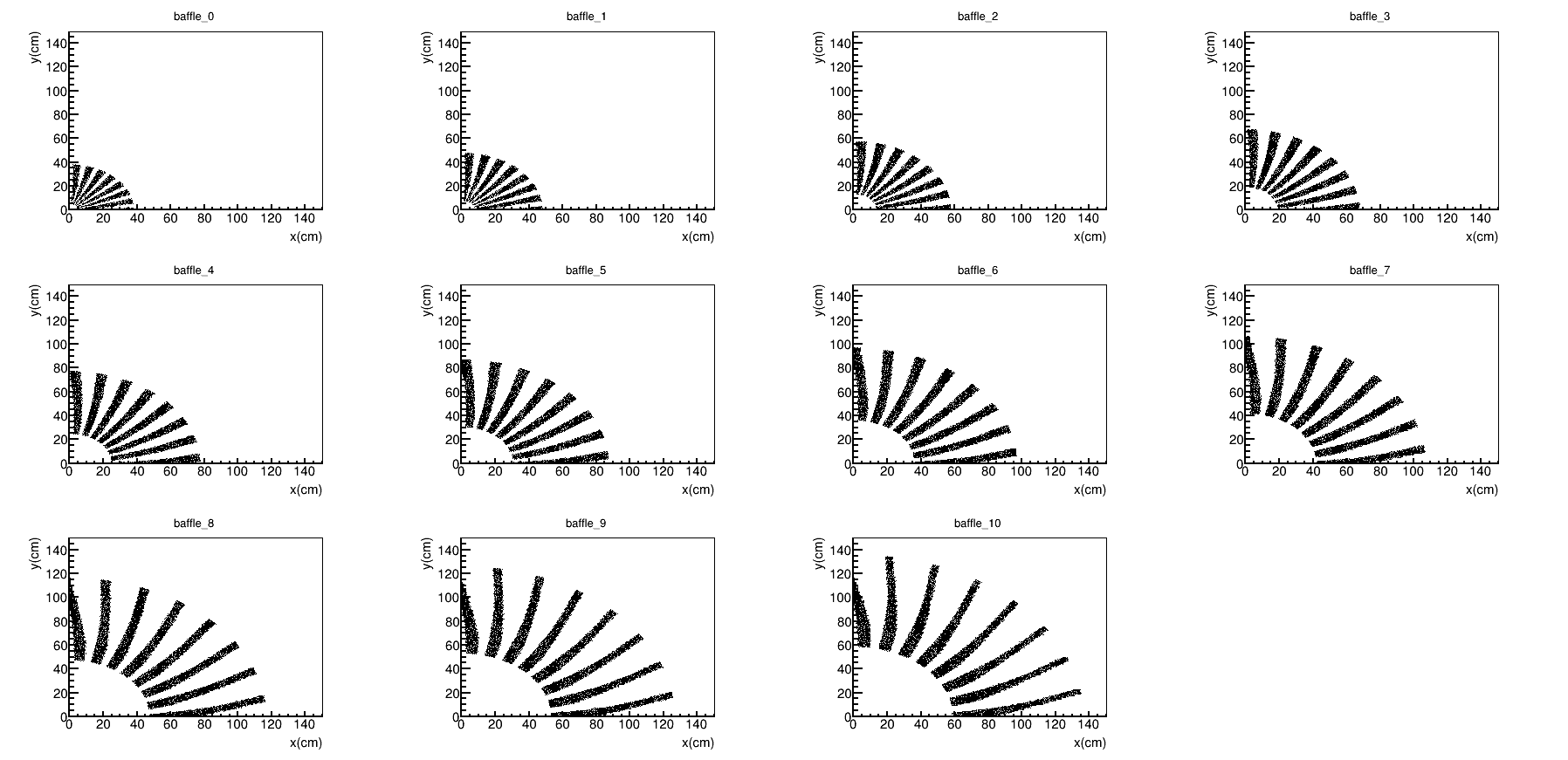 6
Acceptance, 
Baffle 0.35x3.5deg
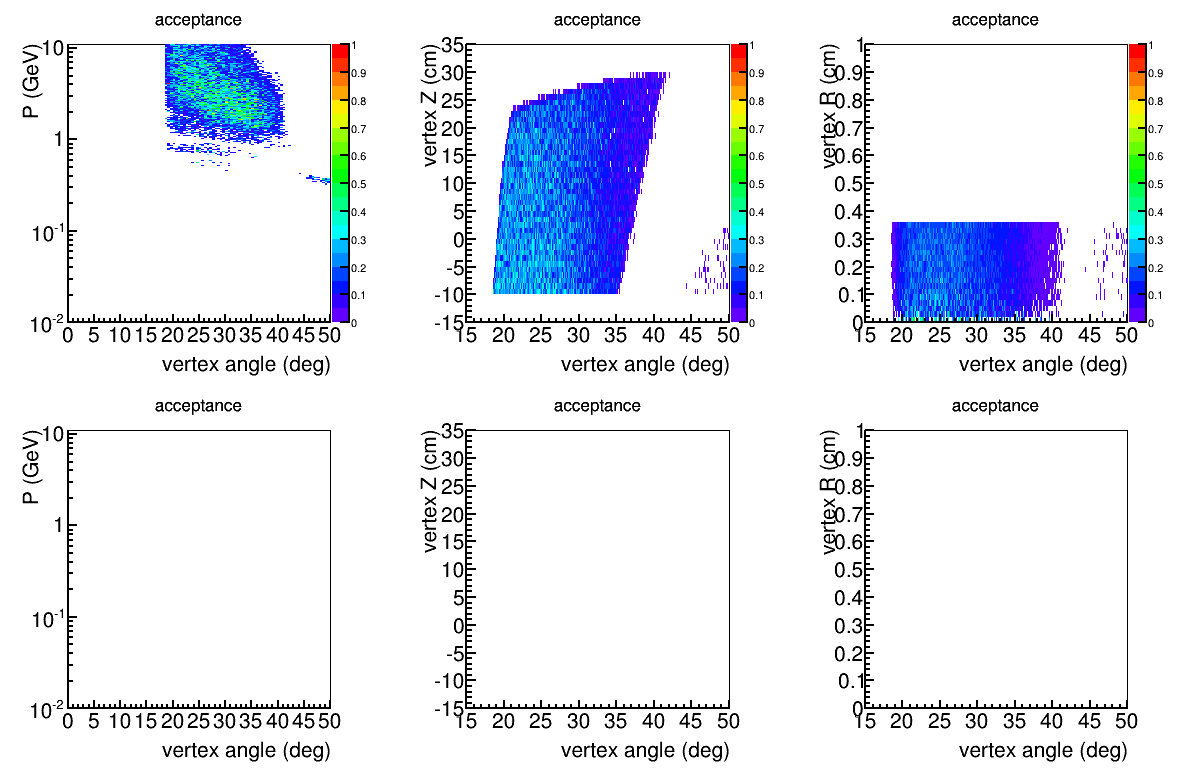 negative
source
Z(-10,30)cm
R(0,3.536)mm
for 5x5mm raster
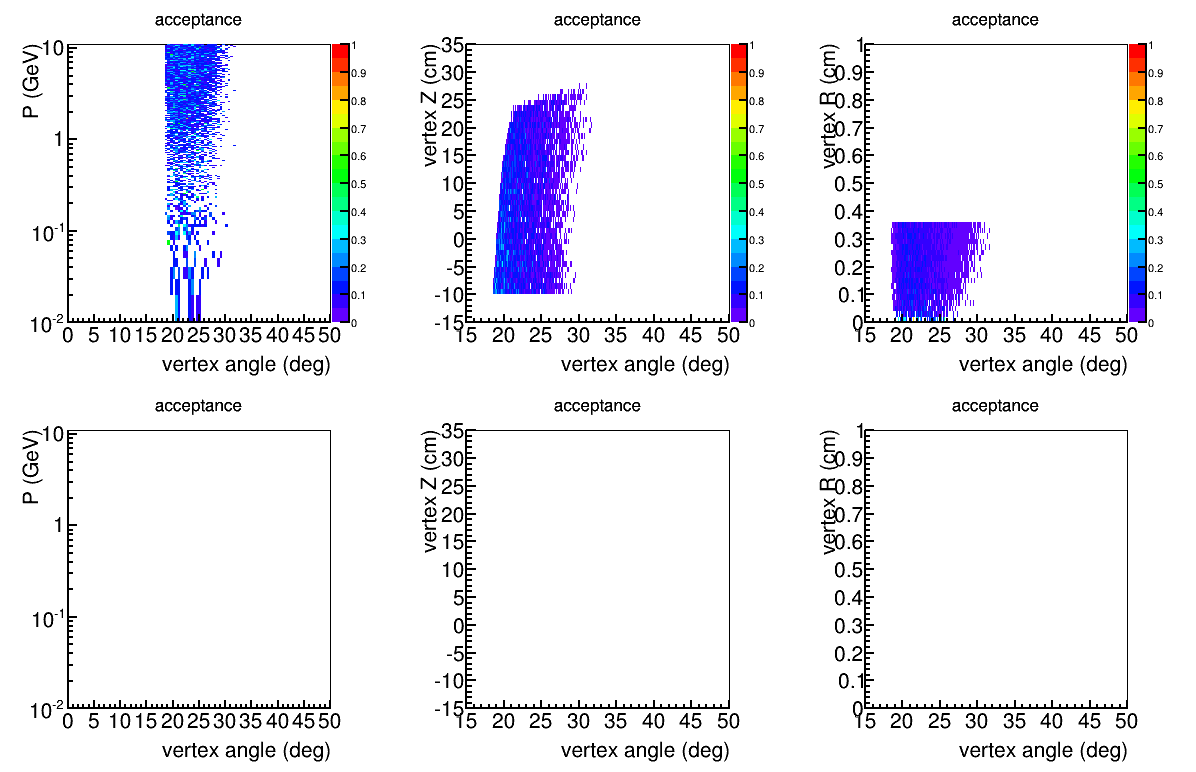 neutral
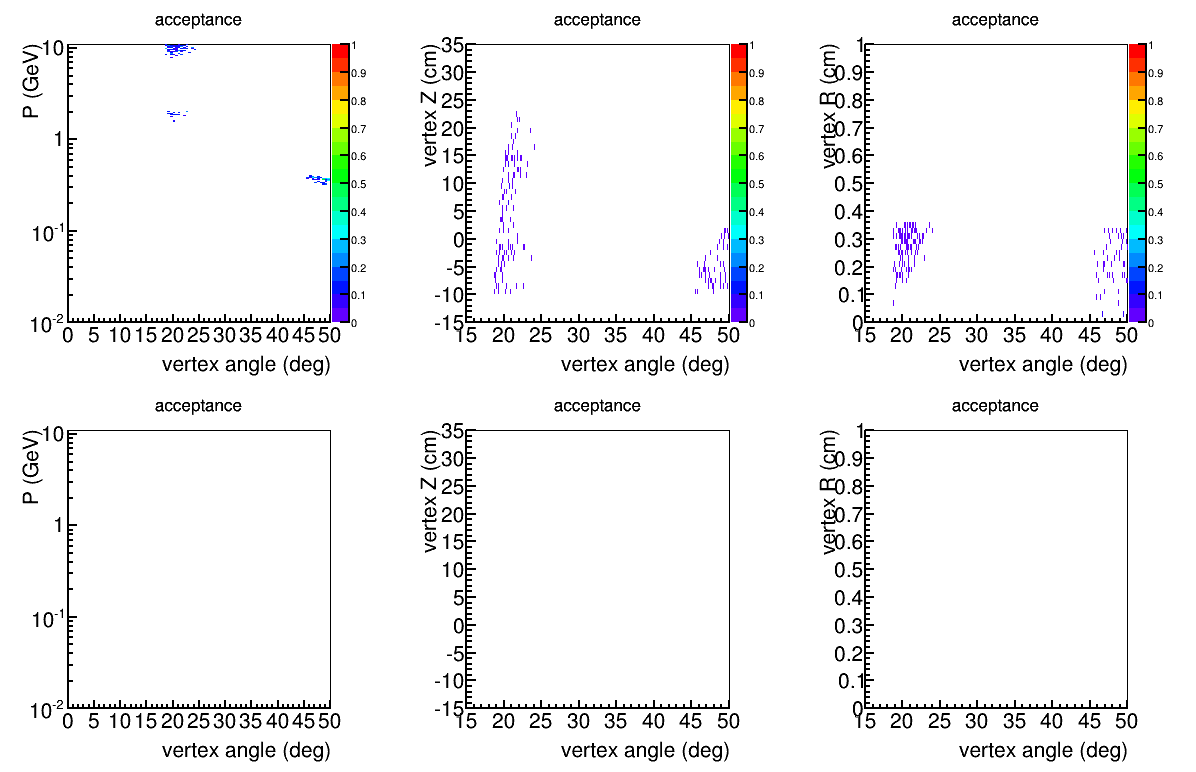 positive
7
How it’s done, Step 2
Further block photons by adding more material
At the last (11th) baffle, negative and neutral mixes with each other at low phi where high x and high P events are. Block photon here will harm eDIS acceptance at high x. I name this “baffle 0.35x3.5deglast”
At EC, negative and neutral split well from each other due to the additional flight path. Photon block at EC works better. I name this “baffle 0.35x3.5degblock”
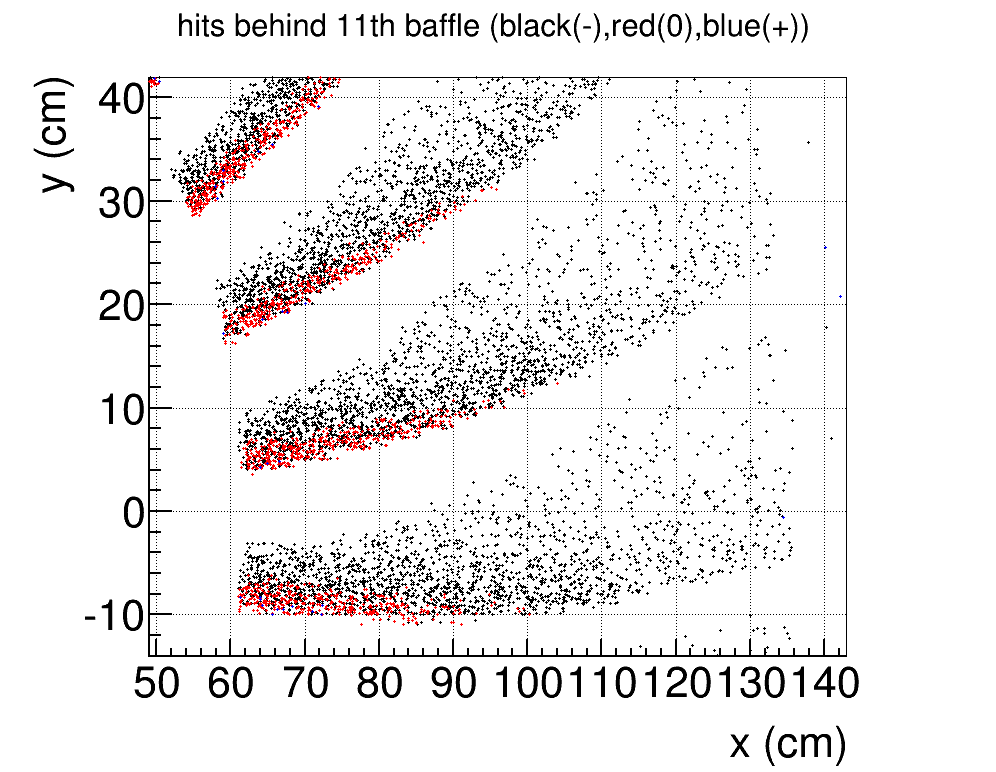 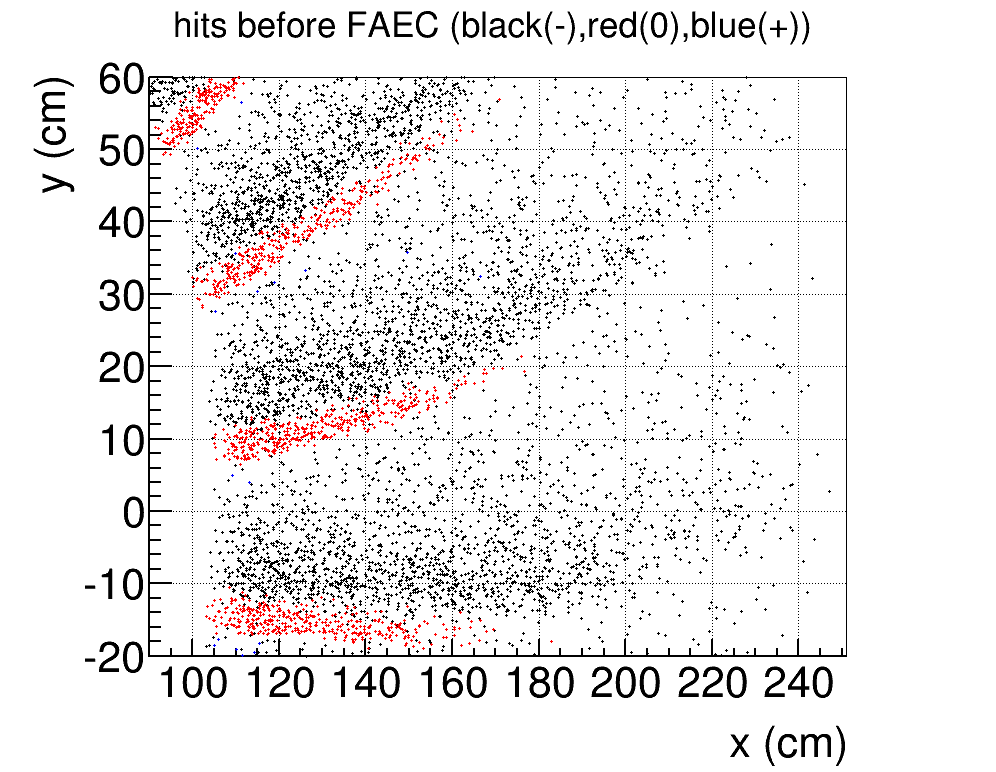 8
Acceptance, 
Baffle 0.35x3.5degblock
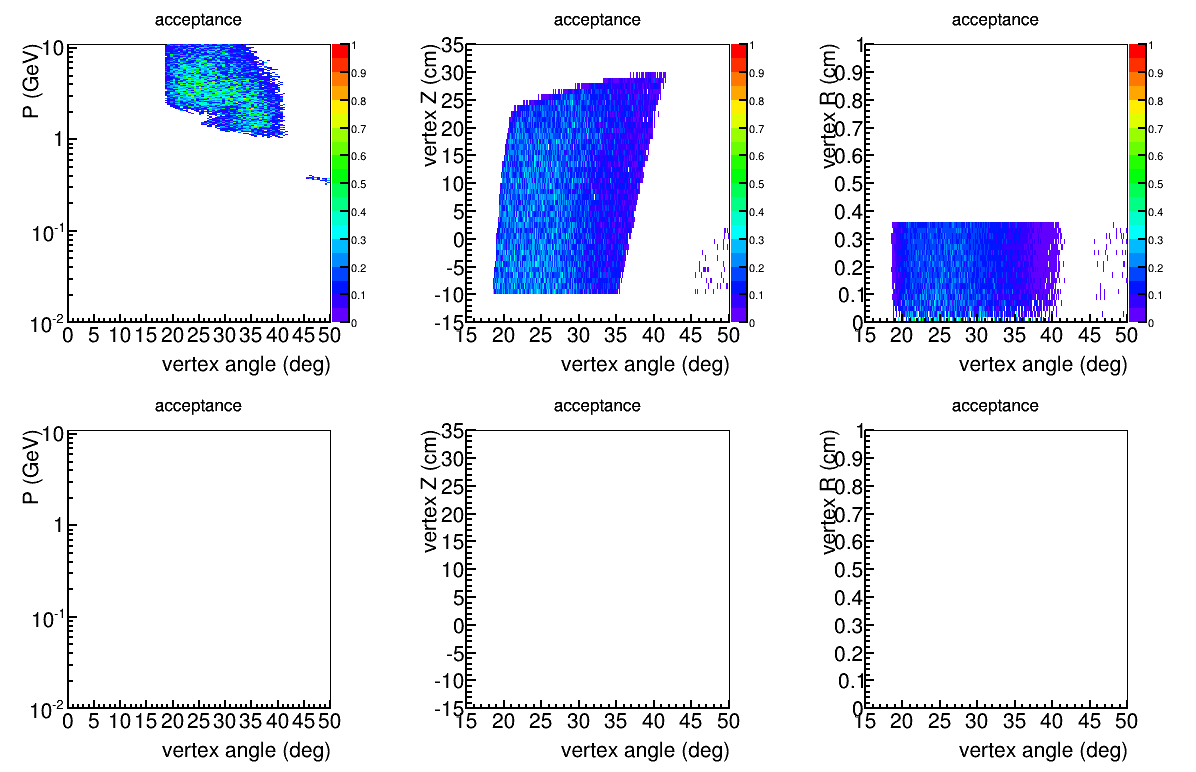 negative
source
Z(-10,30)cm
R(0,3.536)mm
for 5x5mm raster
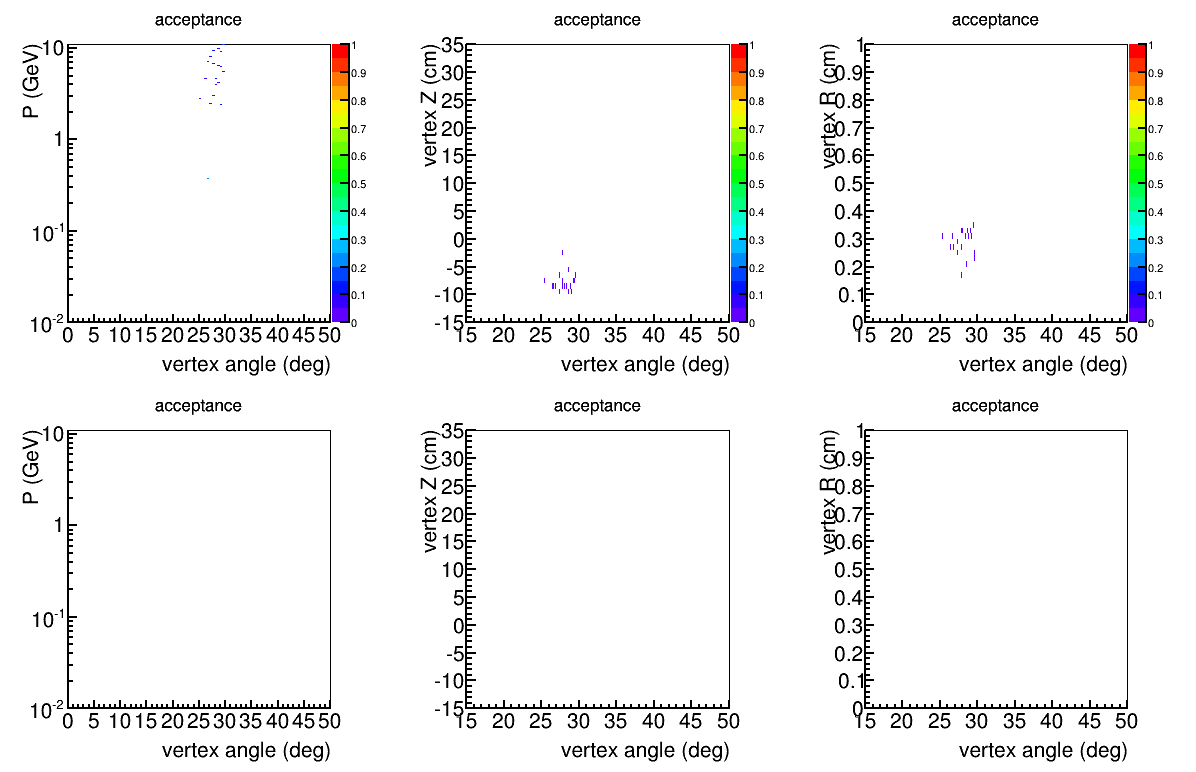 neutral
EC module R(110,265)cm
EC photon block (“baffle 3.5degblock”)
     30 of them
     R(105-200)cm
      Start from 3 degree and width 4 degree. (They can be further optimized)
      5cm(8*X0) thick lead, hope to reduce photon energy by 1 order
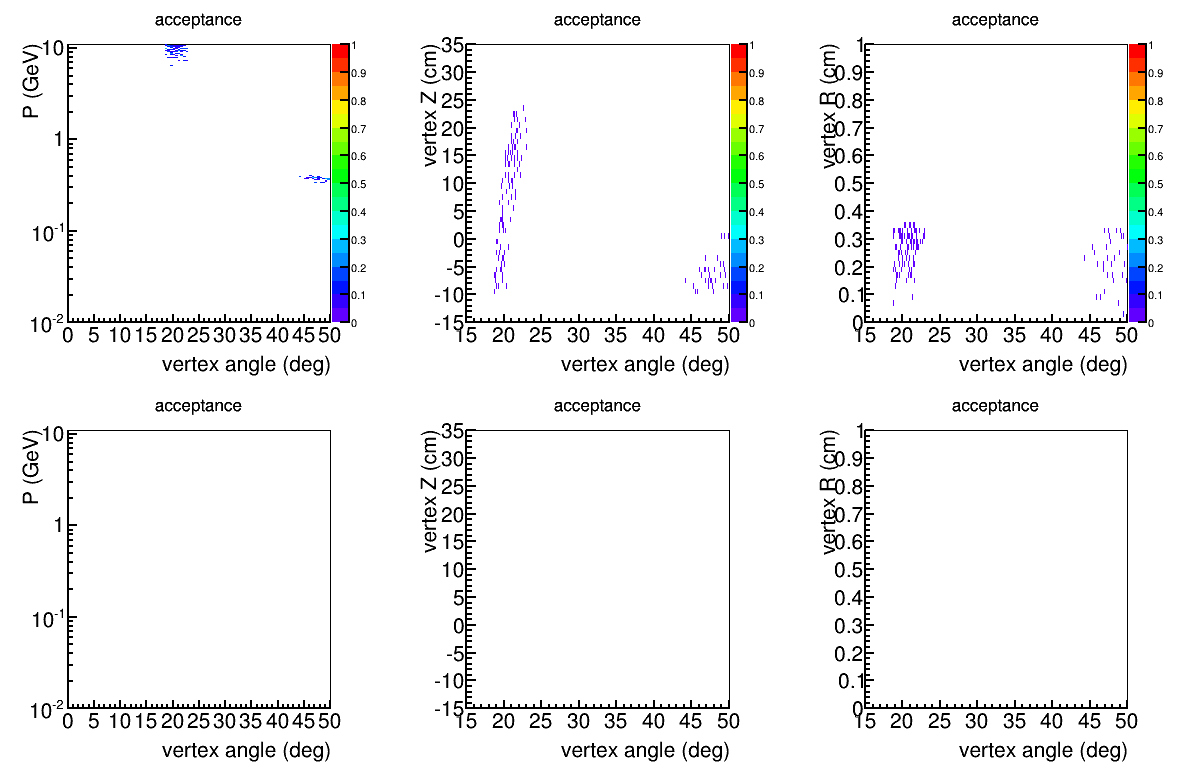 positive
9
Another adjustment
Optimize for eDIS 0.55<x<0.8 (instead of  0.35<x<0.8)
Enlarge the opening by 5o (instead of 3.5o) where positive leaks start to appear, expect 40%=5/12 (instead of 30%)
Keep all other conditions same
10
Acceptance, 
Baffle 0.55x5deg
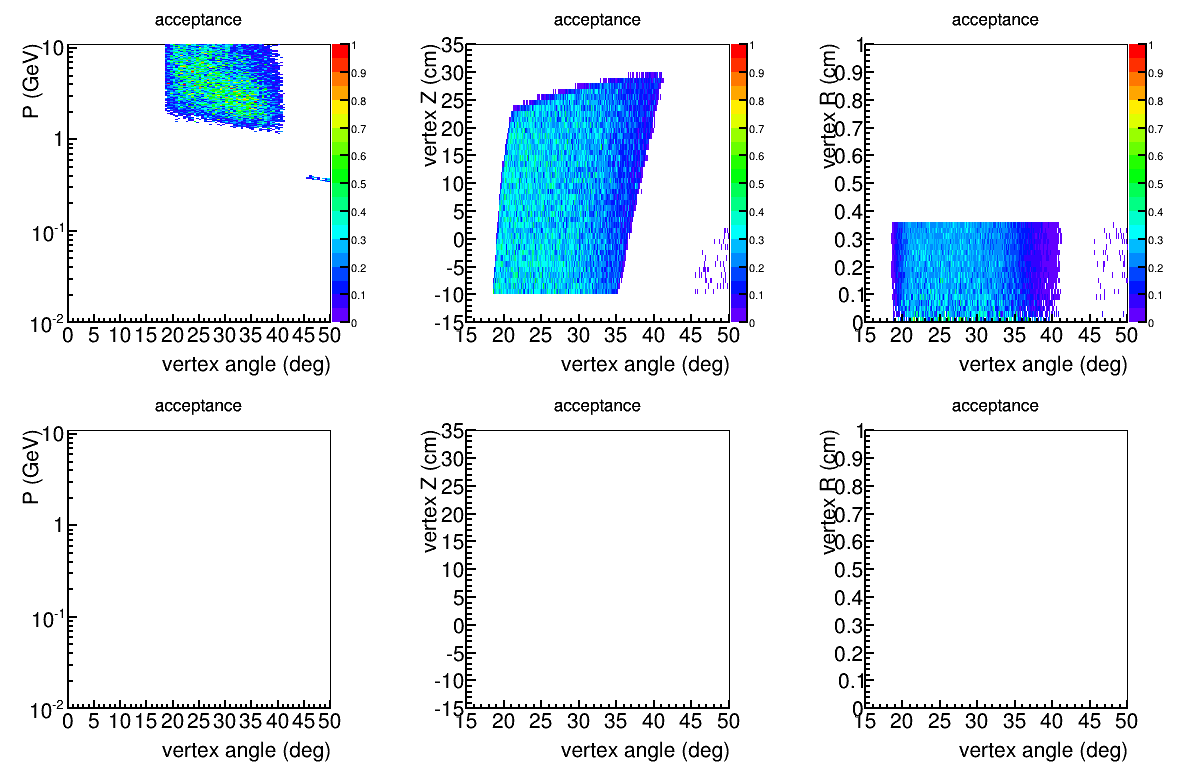 negative
source
Z(-10,30)cm
R(0,3.536)mm
for 5x5mm raster
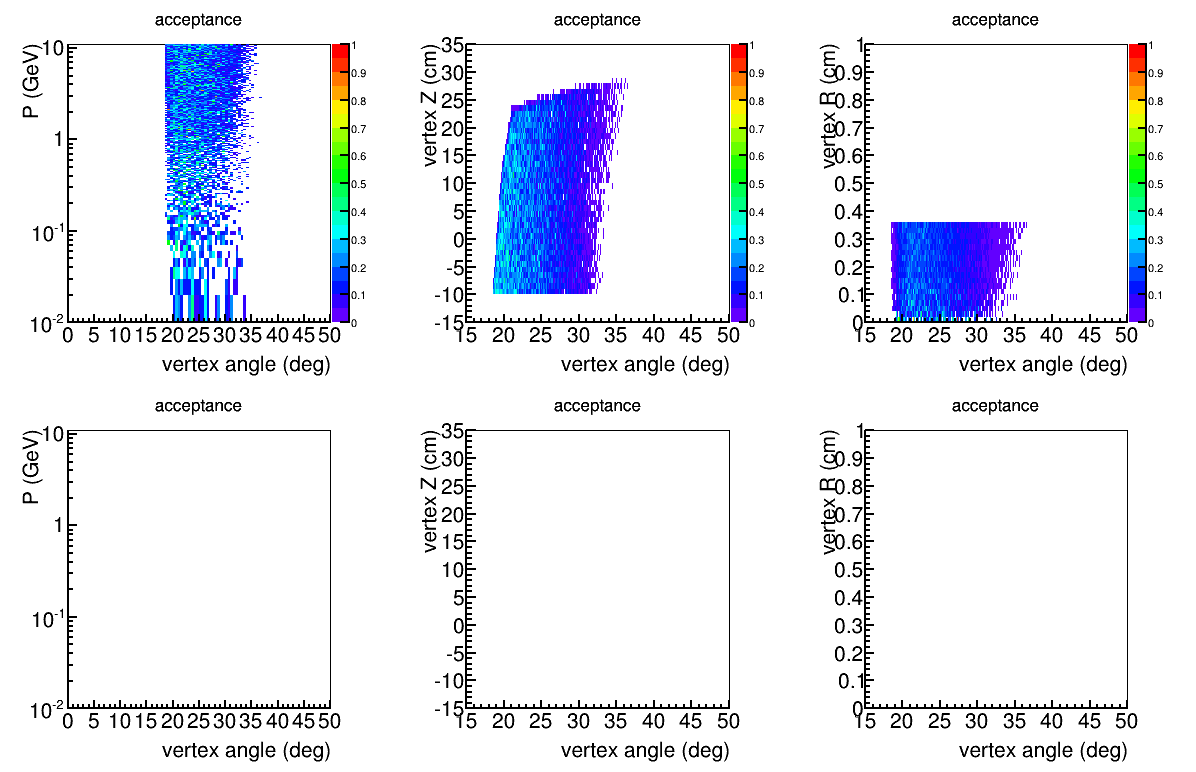 neutral
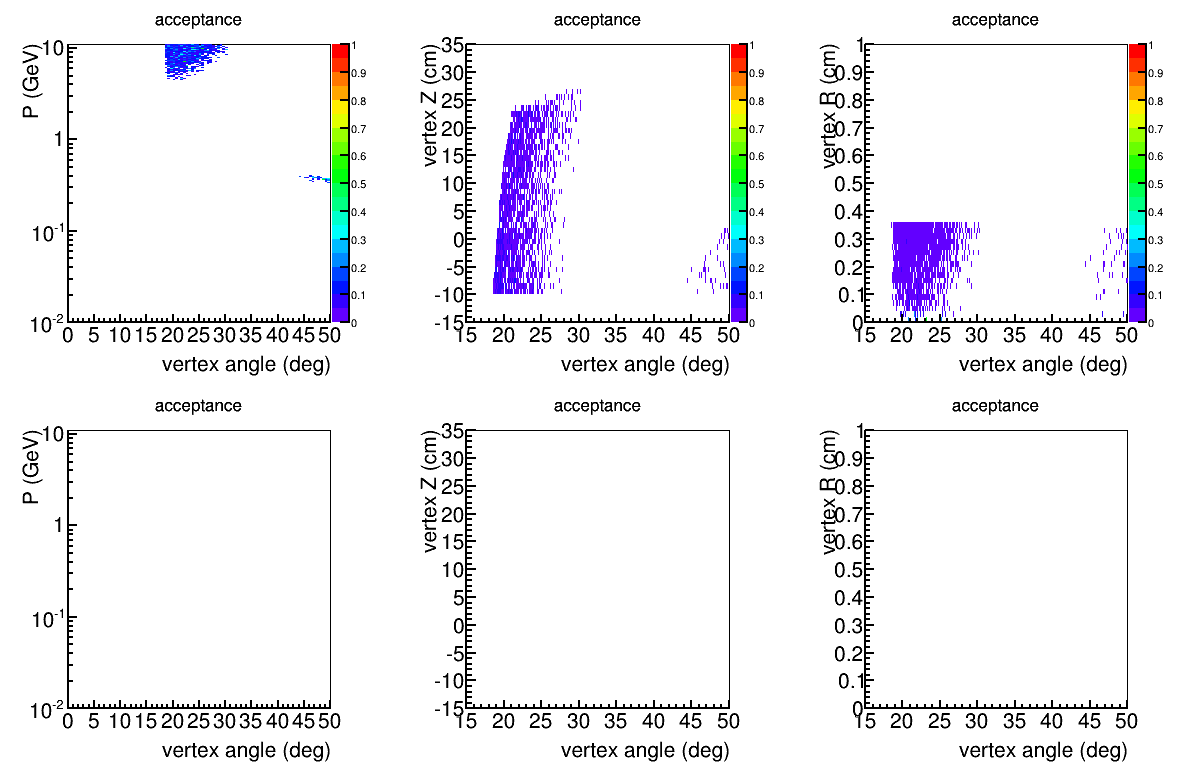 positive
11
Further block photons by adding more material
At the last (11th) baffle, negative and neutral mixes with each other at low phi where high x and high P events are. Block photon here will harm eDIS acceptance at high x
At EC, negative and neutral split well from each other due to the additional flight path. Photon block at EC works better. I name this “baffle 0.55x5degblock”
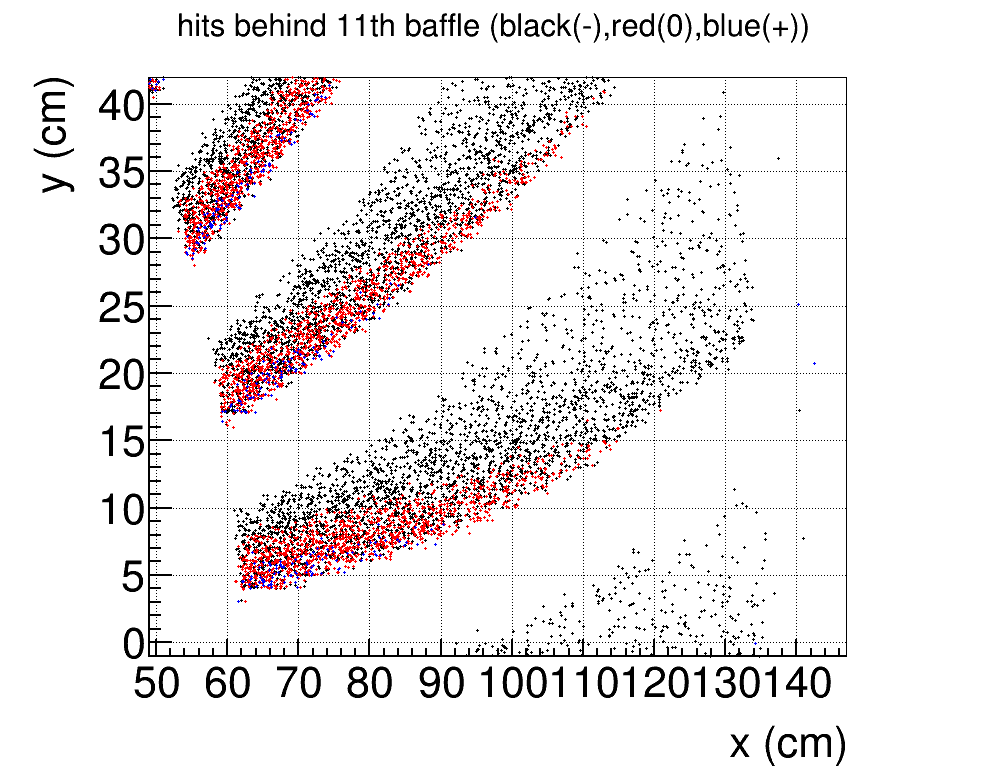 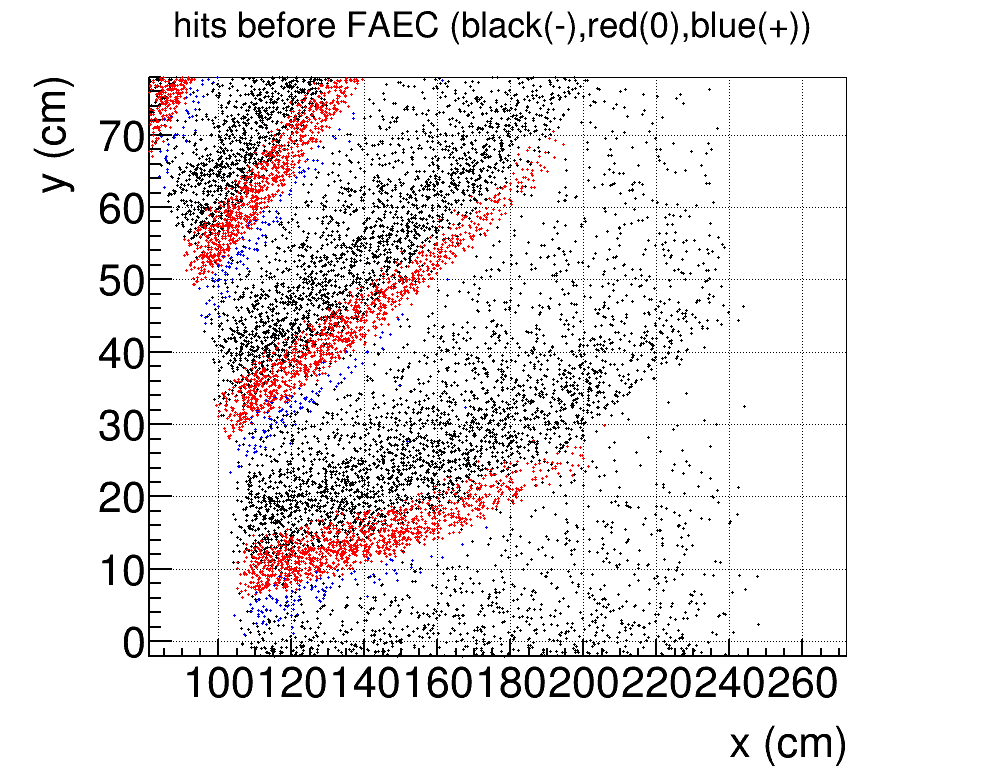 12
Acceptance, 
Baffle 0.55x5degblock
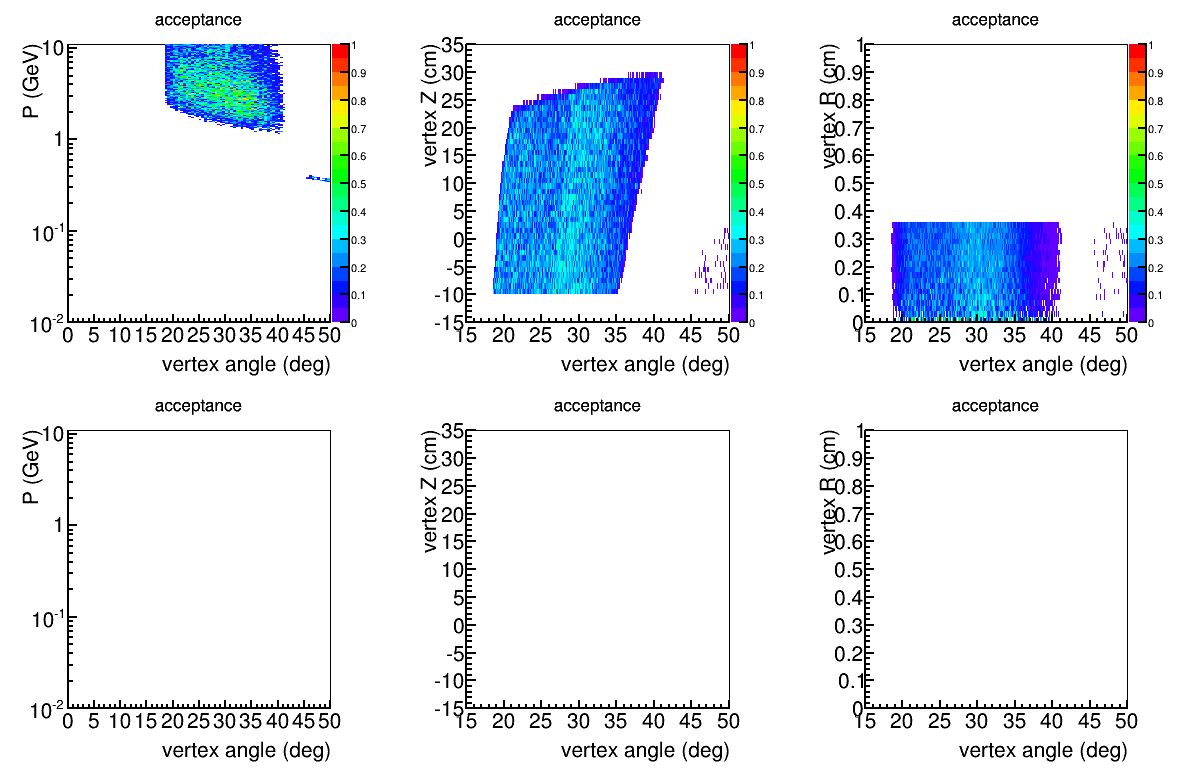 negative
source
Z(-10,30)cm
R(0,3.536)mm
for 5x5mm raster
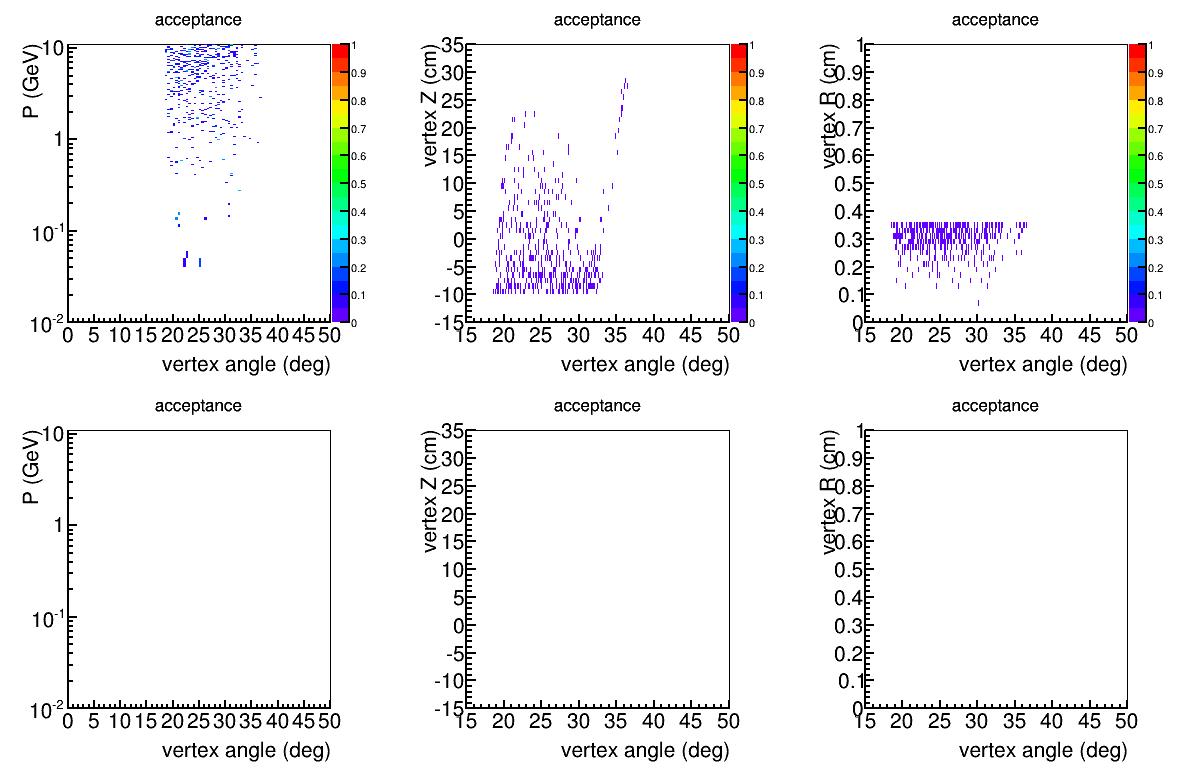 neutral
EC module R(110,265)cm
EC photon block (“baffle 3.5degblock”)
     30 of them
     R(105-205)cm
      Start from 2.8 degree and width 4 degree.
      5cm(8*X0) thick lead, hope to reduce photon energy by 1 order
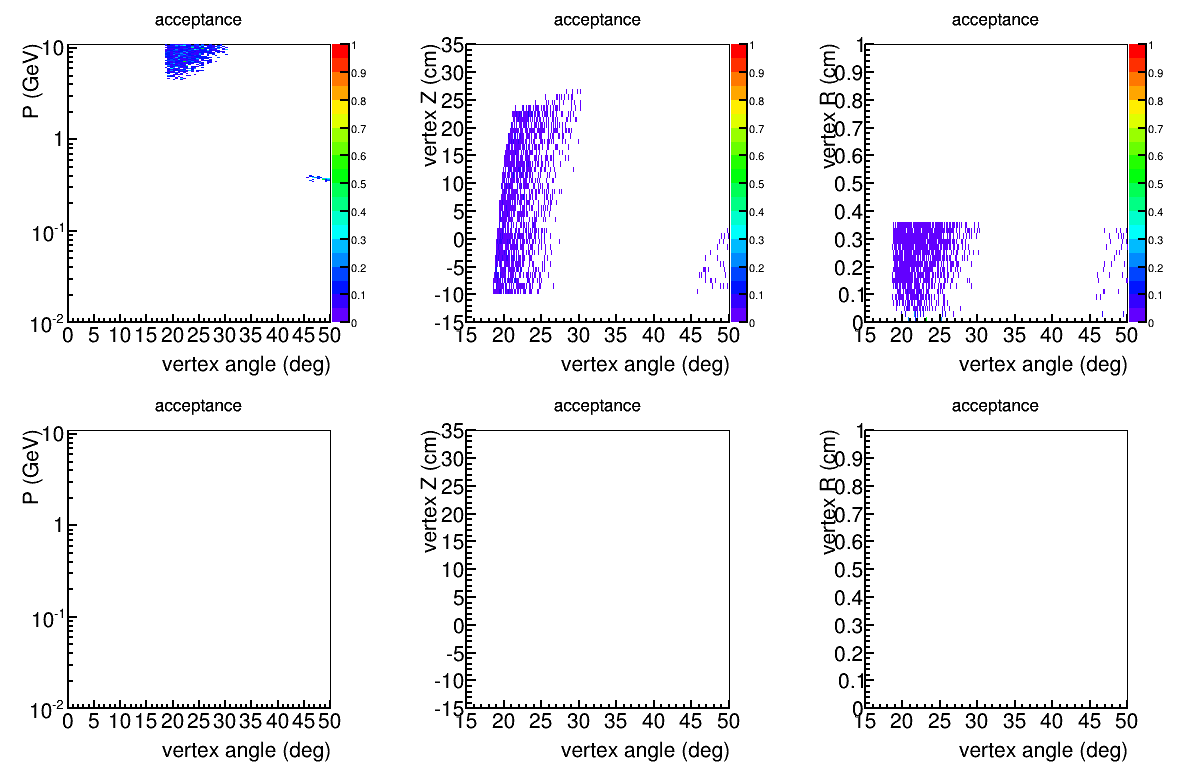 positive
13
eDIS acceptance comparison at EC
“0.55x 5deg” and “0.55x 5deg block” has best acceptance at high x
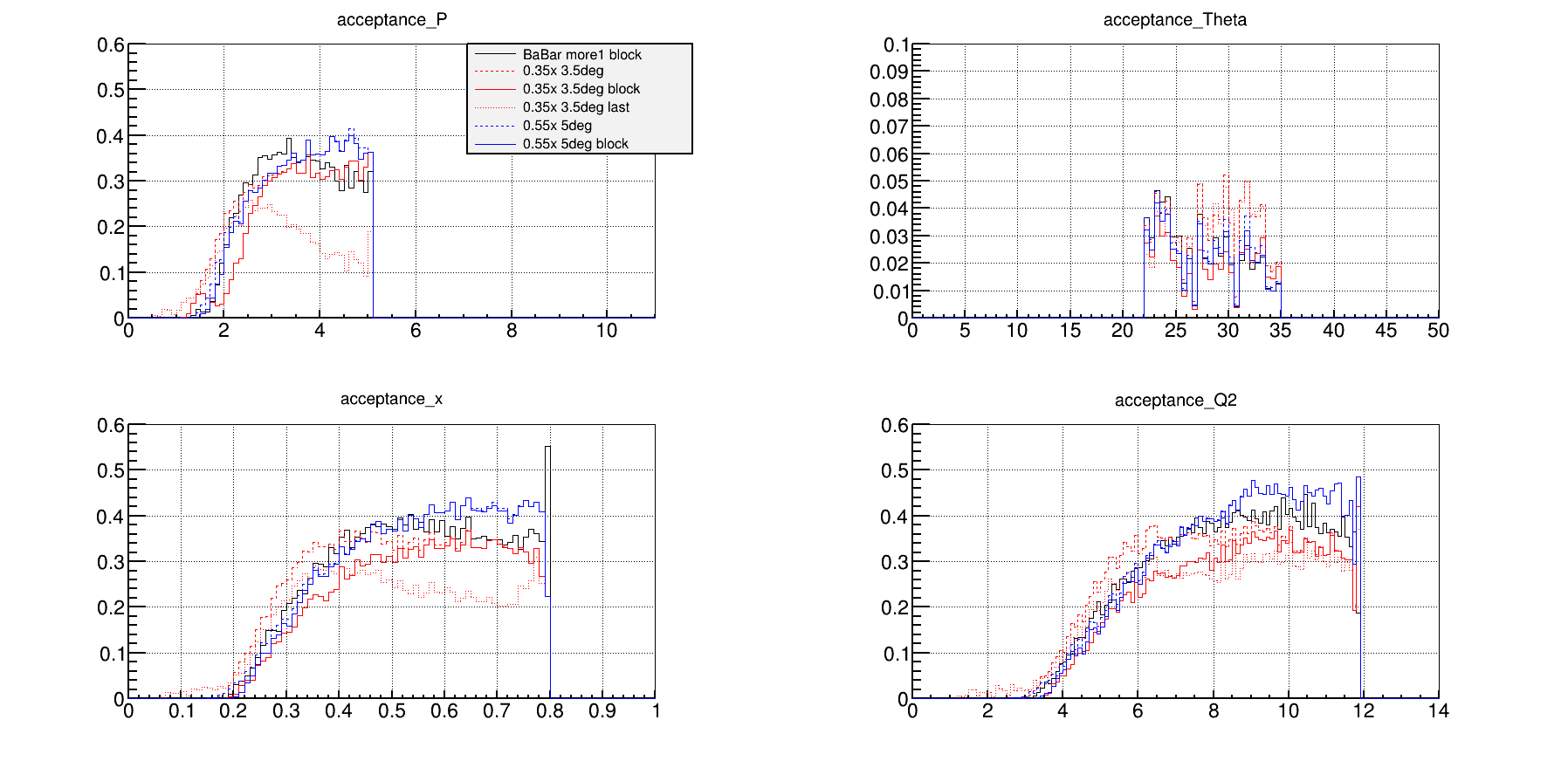 14
eDIS rate comparison at EC
“0.55x 5deg” and “0.55x 5deg block” has no low mom leak which could leads to high trig rate
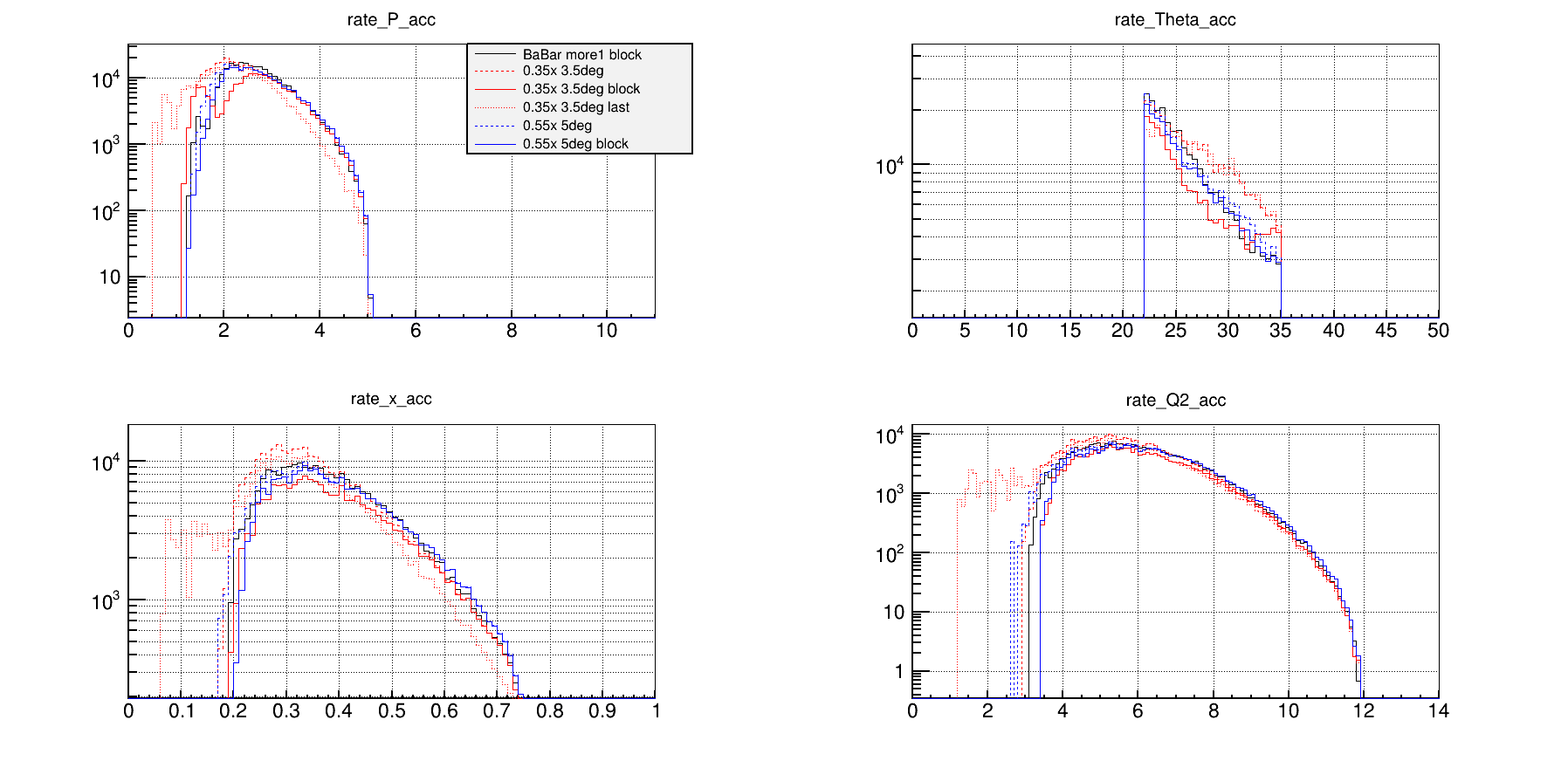 15
Assume 50uA, 40cm LD2
Pol_beam 85%, 120 days
EC  R(110,250)cm nominal acceptance
Err_Apv(%)
No trig cut
16
For eDIS x>0.8
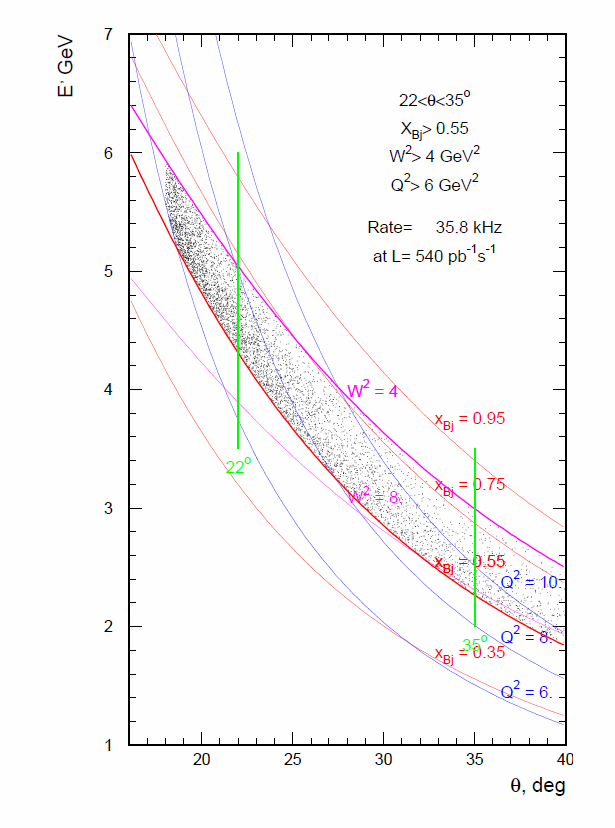 For eDIS with cut W>2GeV, events with x>0.8 only happen for large angle
The acceptance shown has cut 22<theta<35deg
There are some acceptance for 35<theta<40deg from the downstream part of the target, but its x only extends to 0.81 (see next slide)
The largest x output by the generator with cut W>2GeV is at 0.84 (see slide after next)
17
eDIS rate comparison from generator
Red with theta 22-35 deg, blue with theta 22-40 deg
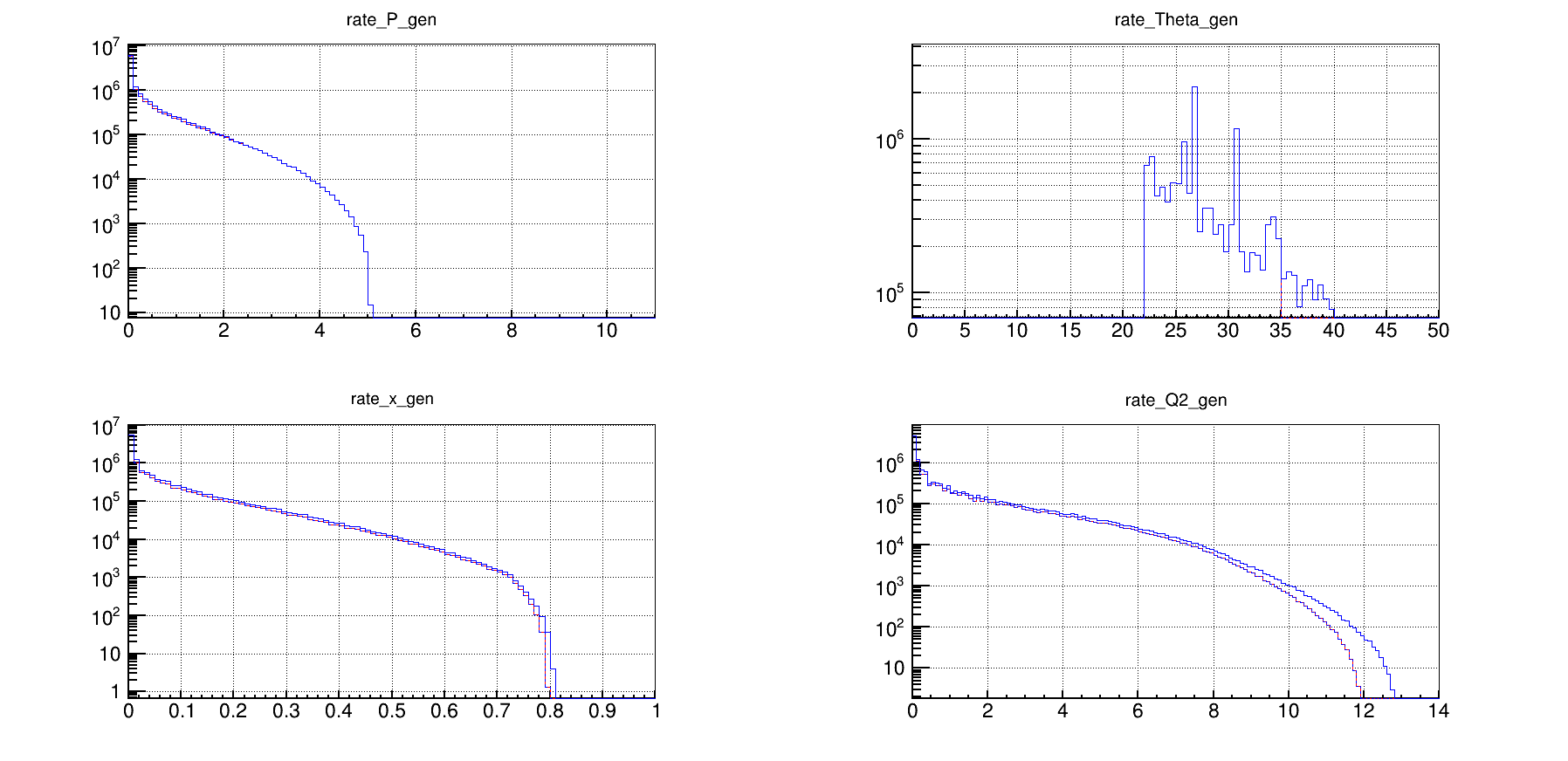 18
eDIS rate comparison from generator
Red with theta 22-35 deg, blue with theta 0-180 deg
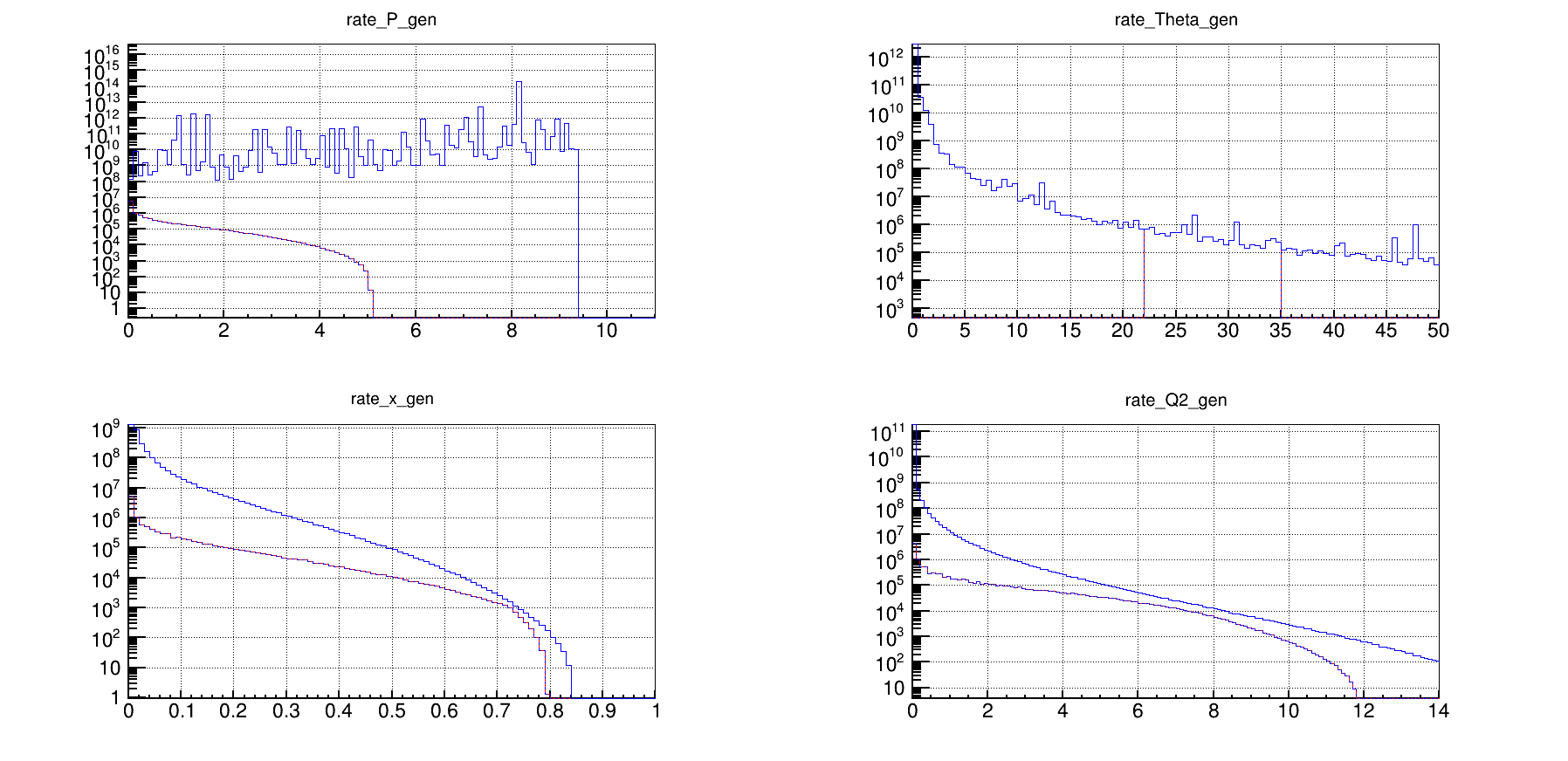 19